Legislative & Quasi Judicial:What Every Planner Should Know
Florida Planning & zoning conference
June 3, 2022
South seas resort 
Captiva Florida
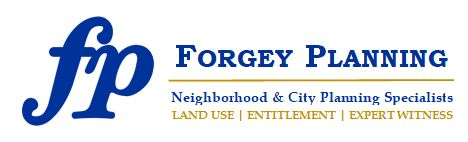 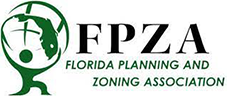 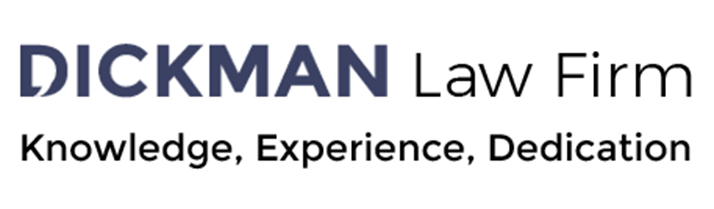 Who we are and why this matters(Max)
Who we are
Max Forgey AICP; Proprietor, Forgey Planning, a Cape Coral-based consulting firm
Andrew Dickman, Esq., AICP;  Dickman Law Firm, St. Pete Beach City Attorney, Collier County Hearing Examiner.
Why this matters
Land use decision-making happens every day 
 66 county governments* 
 411 municipalities (cities, towns, villages)
 https://en.wikipedia.org/wiki/List_of_municipalities_in_Florida
 Other governmental bodies (WMDs, RPCs)

 * The Duval County/ Jacksonville exception
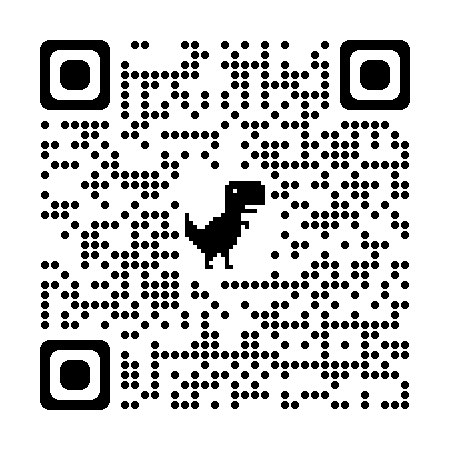 Florida’s Growth Management Scheme
Protect State resources
All local governments must prepare, adopt, and implement a Comprehensive Plan.
Why Planners need to understand
Because bosses and clients don’t always understand
 You may have to explain it to them…
The Comprehensive Plan & Why it Matters
Ch. 163 Legislative Intent
 The FLUM 
 Goals, Objectives & Policies
Comprehensive Plan Requirements
Enact land development regulations
Approve development orders only if they are consistent with the Comprehensive Plan
Avoid sprawl; embrace compatibility
Recognize private property rights

See definitions on next slide
§163.3164 definitions
(15) “Development order” means any order granting, denying, or granting with conditions an application for a development permit.
(16) “Development permit” includes any building permit, zoning permit, subdivision approval, rezoning, certification, special exception, variance, or any other official action of local government having the effect of permitting the development of land.
(26) “Land development regulations” means ordinances enacted by governing bodies for the regulation of any aspect of development and includes any local government zoning, rezoning, subdivision, building construction, or sign regulations or any other regulations controlling the development of land, except that this definition does not apply in s. 163.3213.
Summary
Legislative procedures = Making policy
Quasi-judicial procedures = Applying policy
Legislative             vs.             Quasi judicial
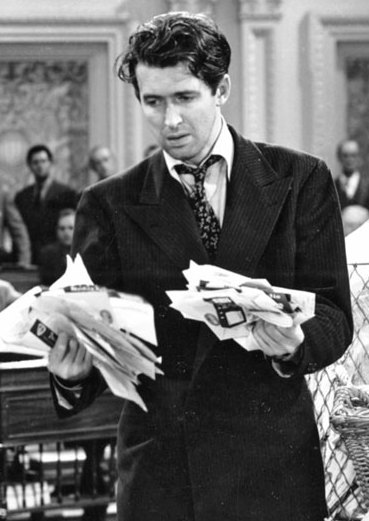 Legislative vs. Quasi-judicial
Legislative
Quasi judicial
Policy-making
 Adopting/ Amending Comp Plan
 Adopting/ Amending LDRs
Applying Comp Plan or LDRs
 Rezones
 Adopting/ amending PUD
 Variances/ waivers
 Special exceptions/ Cond. Uses
Origin of the Legislative vs. Quasi-judicial distinction
Board of County Commissioners of Brevard County v. Snyder. 
(627 So. 2nd 469)

Appeals to legislative decisions are highly deferential to the local government.  (“Any rational basis”)
Common factor in both Legislative Meetings and Quasi-judicial Hearings
Due process applies
 Public notice required
 Some opportunity to be heard
 Sec. 166.041 established minimal notice for public meeting
 Florida’s strict public records and Sunshine Law
What is allowed at a Legislative Meeting that might not be allowed at a Quasi-judicial Hearing
Petitions
Matching green T-shirts
“I think” and “I believe…”
Lay testimony about traffic, noise, construction debris, glare, odor, vibrations, past experience with similar uses
Show of hands

Andrew will explain how this is different from a quasi-judicial hearing.
A Legislative Hearing in City of Cape Coral
Quasi-judicial Hearings(Andrew)
Snyder and Quasi-judicial decision-making
Board of County Commissioners of Brevard County v. Snyder 
(627 So.2d 469) 
Florida’s Supreme Court establishes new test 
Rezonings are quasi-judicial (not legislative) and create: 
A NEW two-prong test 
Shifting burden of proof
The two-fold Snyder test
“[W]e hold that:
(1)  A landowner seeking to rezone property has the burden of proving that the proposal is consistent with the comprehensive plan and complies with all procedural requirements of the zoning ordinance.
The second Snyder prong
“(2) At this point, the burden shifts to the governmental board to demonstrate that maintaining the existing zoning classification with respect to the property accomplishes a legitimate public purpose. In effect, the landowners' traditional remedies will be subsumed within this rule, and the board will now have the burden of showing that the refusal to rezone the property is not arbitrary, discriminatory, or unreasonable. If the board carries its burden, the application should be denied.”
Quasi-judicial Requirements & Best Practices
Ex parte disclosures/ voting conflicts/ lobbying
Identification of parties and participants
Affected party status 
Sworn testimony 
Expert and lay testimony
How does your local jurisdiction handle these issues?  
Do you know of any exemplary or questionable approaches?
Testimony in Quasi-judicial Hearings
Qualification of expert witnesses. Who can challenge?
Resumes & CVs—getting them on record
Examination & Cross Examination
The Expert Report (Applicant/ Staff/ Opposition)
Findings of Fact (Staff recommended/ Alternative Findings)
St. Johns County’s double set of Findings
Can Opposition offer Expert Report in Legislative hearing?
Competent Substantial Evidence (CSE)
Why can’t your attorney be an expert, even if she’s also AICP?
Is Expert Witness testimony automatically CSE?
Can a Lay Witness provide CSE?

What isn’t CSE?
The “Record”
Applicant’s goal—approval, no successful appeal
Opponent’s goal—get everything ready for appeal
Help the Clerk or Reporter with spelling and addresses
Always have two copies of thumb drive plus hard copies of your evidence

Why are Court Reporters sometimes working at hearings?
The Venue: Assume Nothing!
Audio-visual issues
IT issues 
Hybrid/ Zoom meetings
Where do your people sit?
Who uses which microphone?
Who controls the overhead projector?
City of North Port Commission Chambers
Time
Allotments for Applicant and Opponents
What is fair?
Adversely Affected Party status 
How many cases per agenda?
Mandatory adjournment time
How late is too late?
The Decision
Review criteria
Findings of fact
The Recommendation 
The Final Decision
The Appeal or Rendition
The Planner’s Toolbox(Max)
Reference books for people who write reports
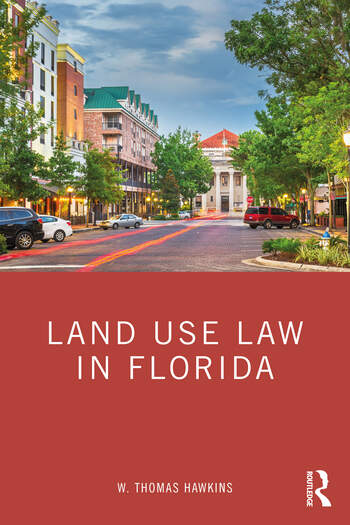 W. Thomas Hawkins
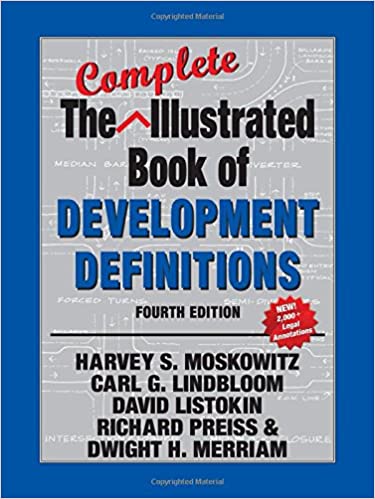 Moskowitz & Lindbloom
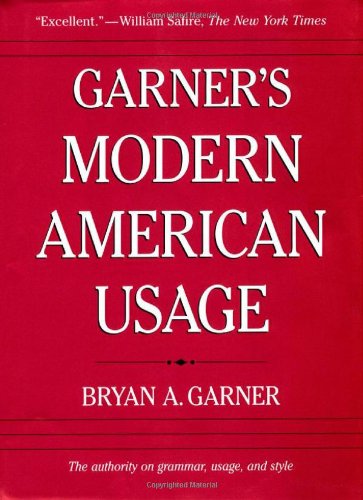 Bryan A. Garner
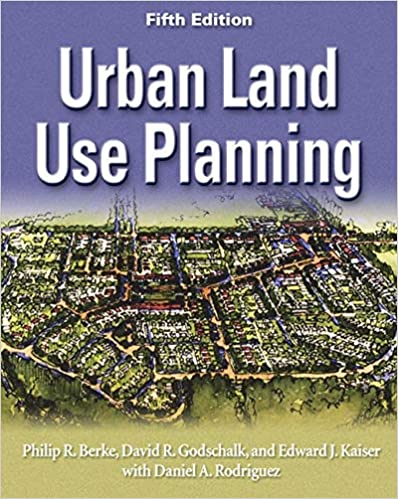 Berke & Godschalk
Questions?
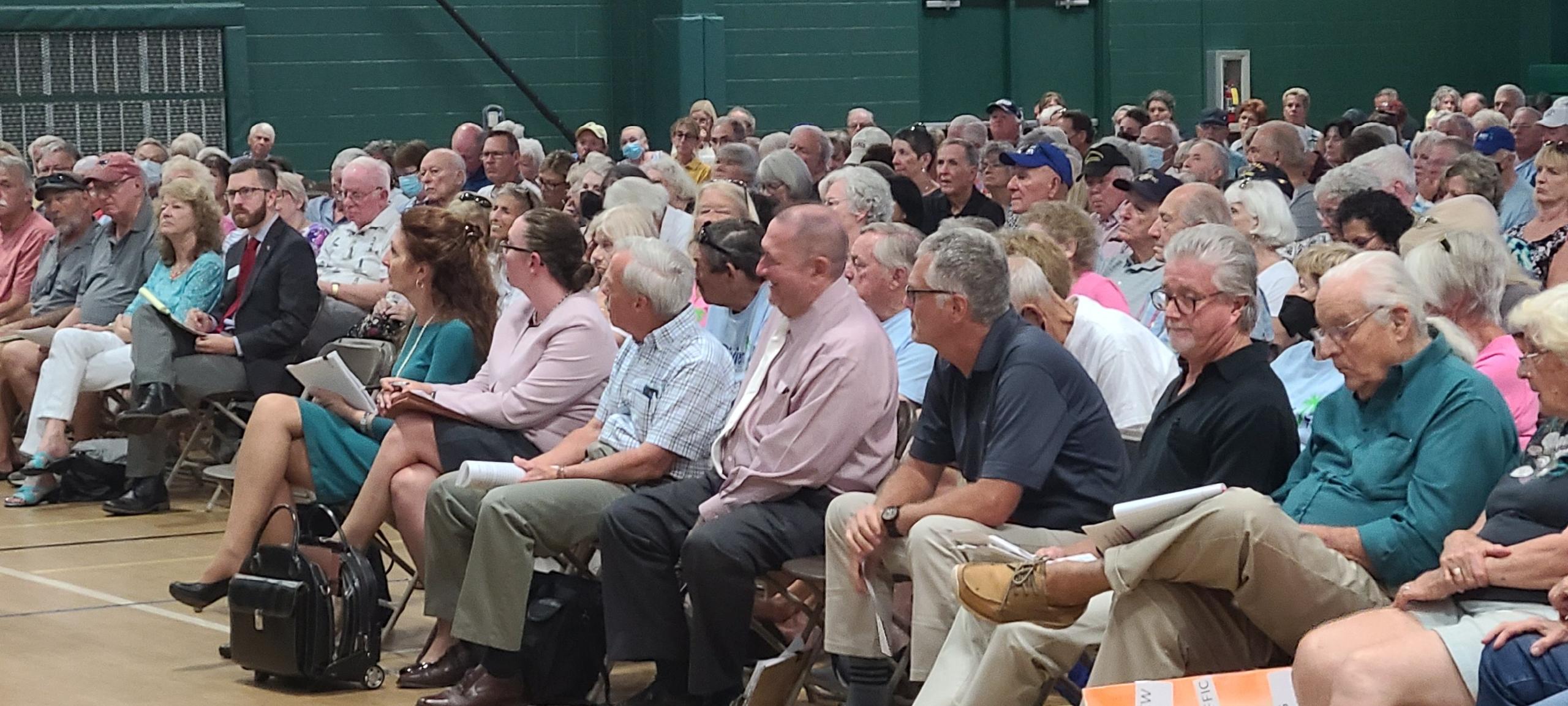 Thank You
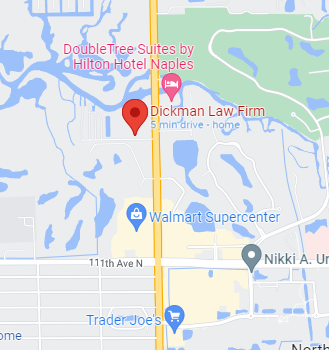 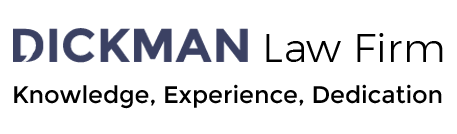 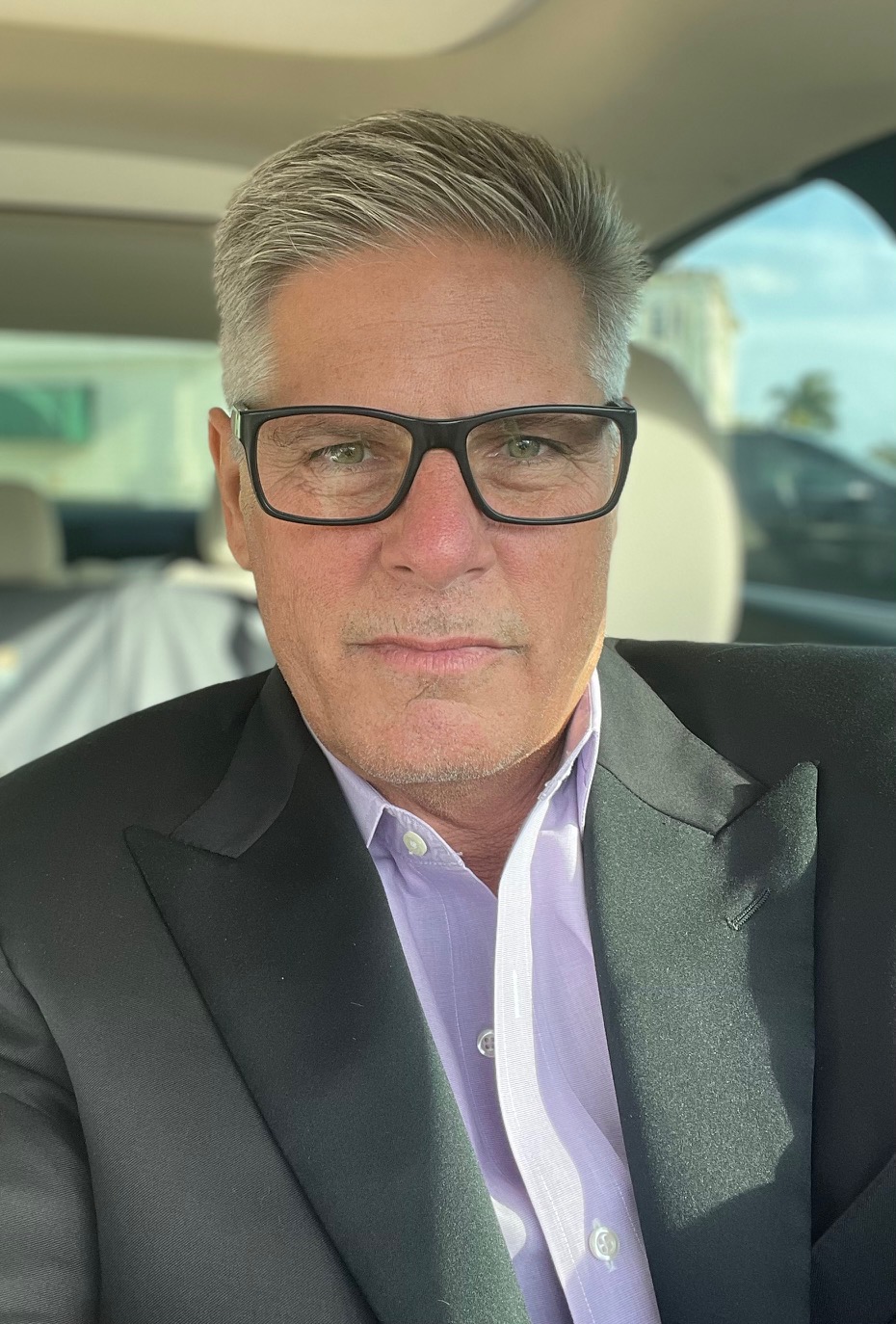 809 Walkerbilt Rd. Suite 6
Naples, FL 34110
(239) 434-0840
www.dickmanlawfirm.org
Andrew@dickmanlawfirm.org
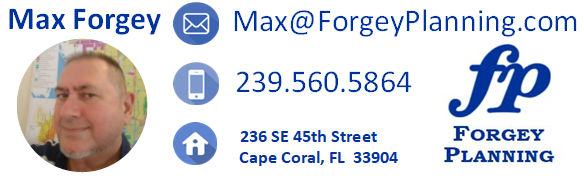 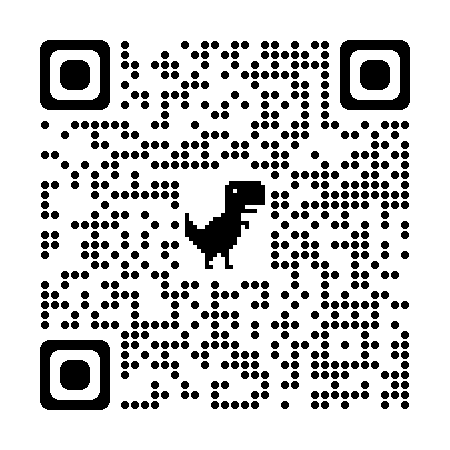 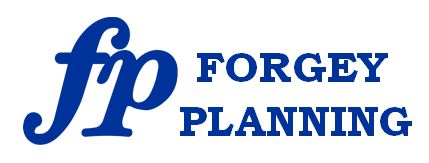